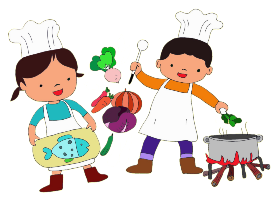 THỰC ĐƠN TRONG TUẦN CỦA TRẺ - TUẦN 3 THÁNG 7 NĂM 2024
                (Từ ngày 15 tháng 7 năm 2024 đến ngày 19 tháng 7 năm 2024)